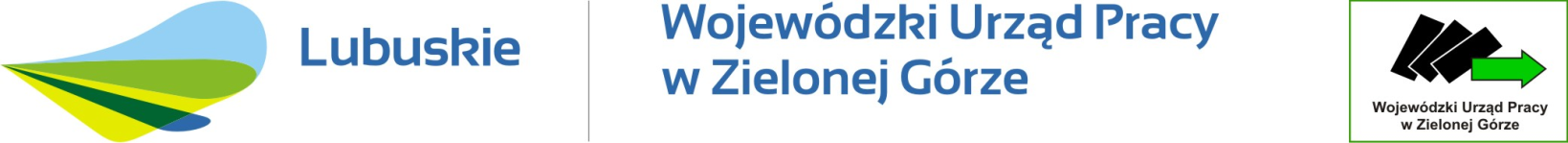 Długotrwale bezrobotni
Zielona Góra, 27 listopada 2018 roku
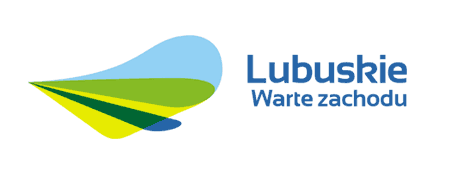 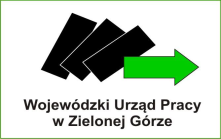 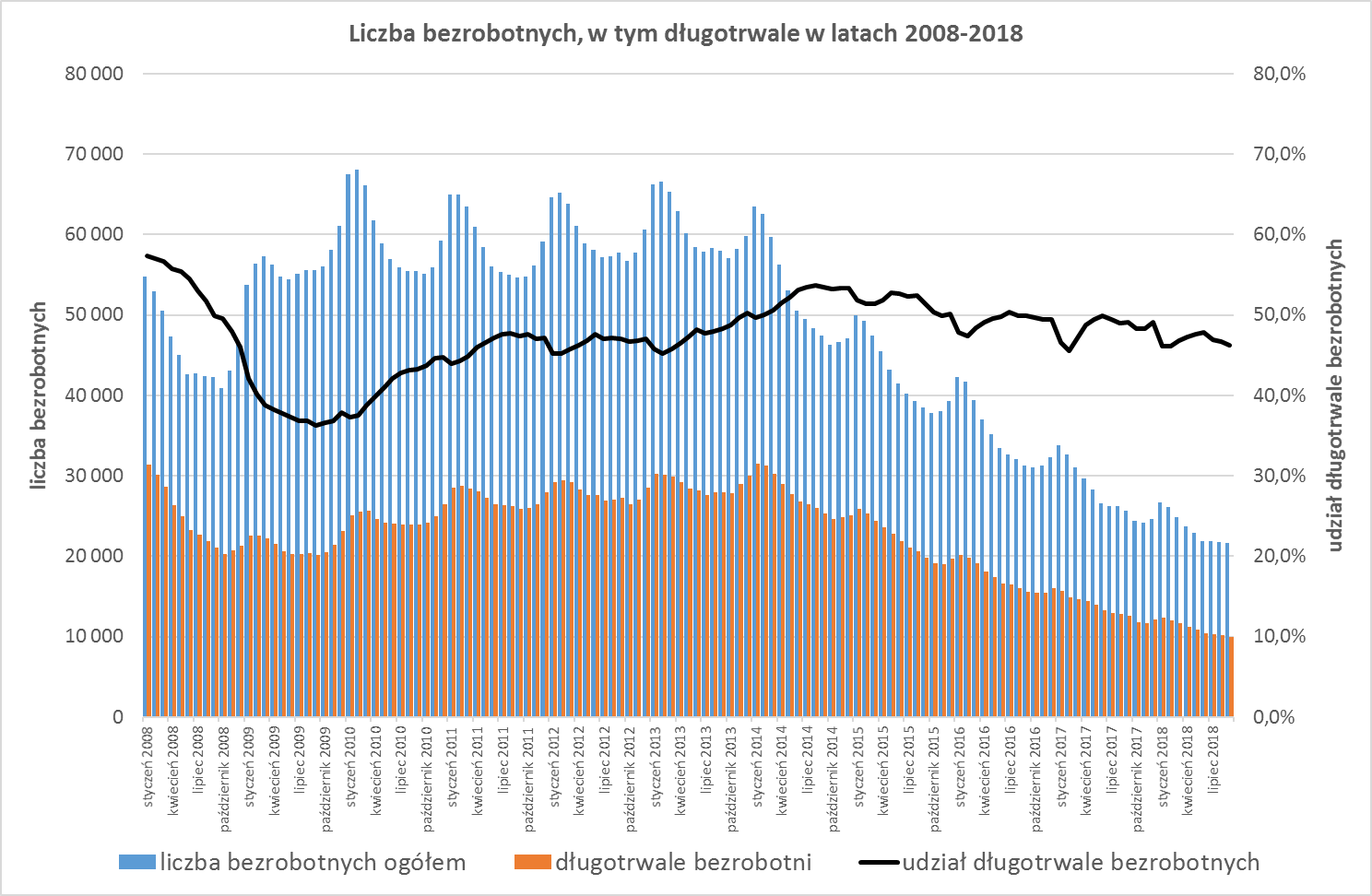 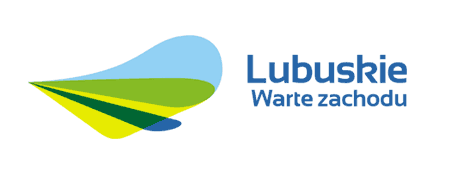 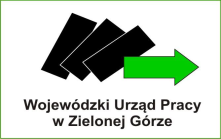 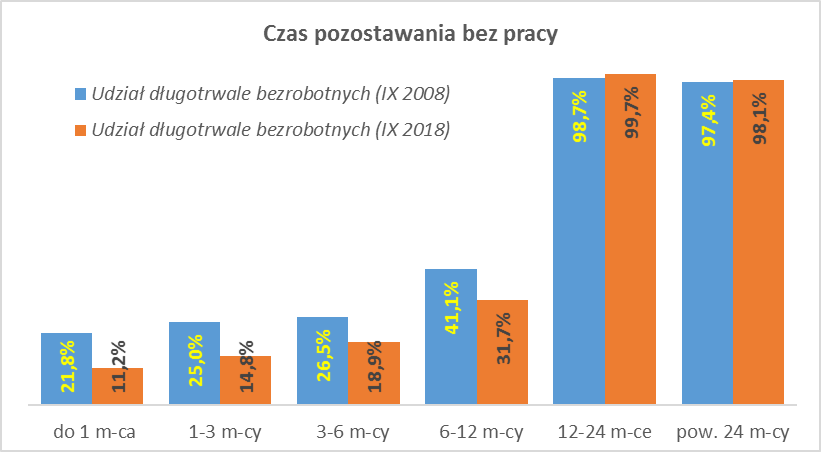 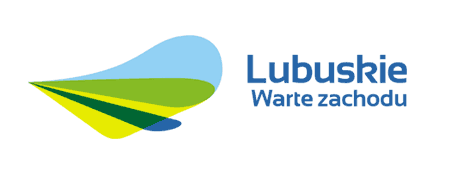 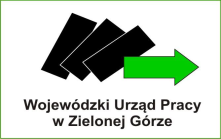 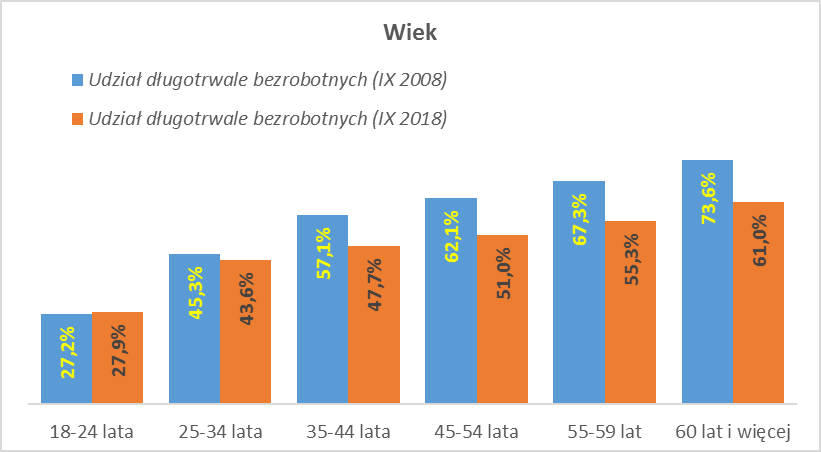 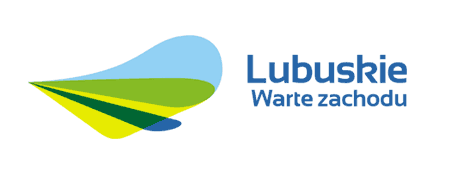 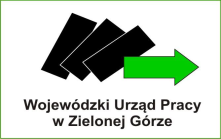 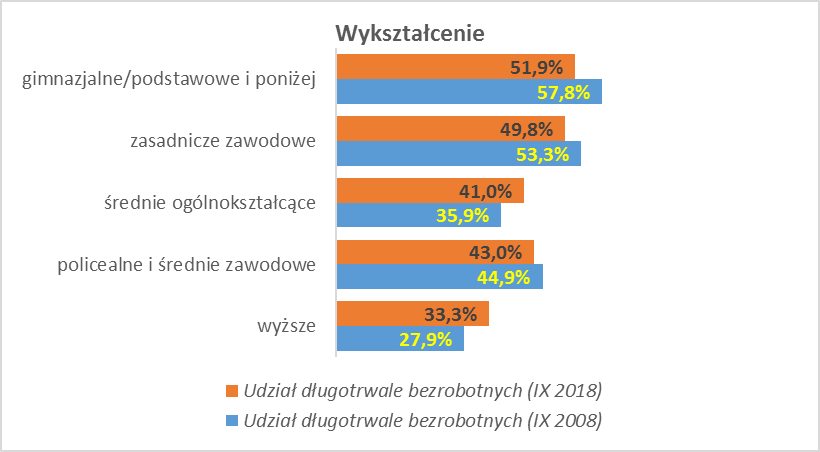 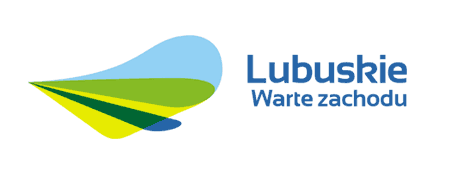 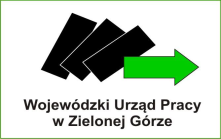 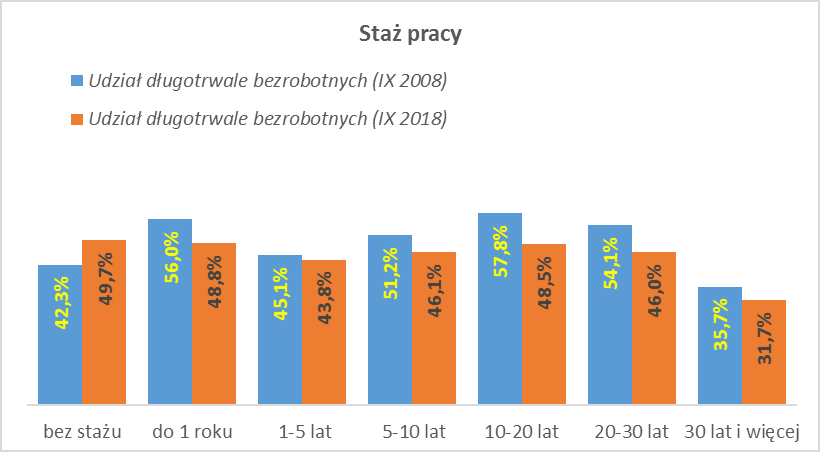 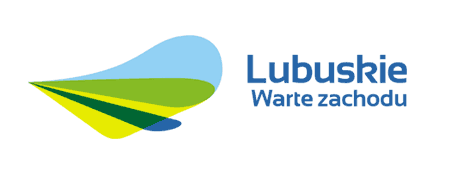 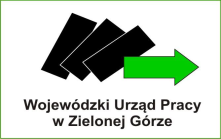 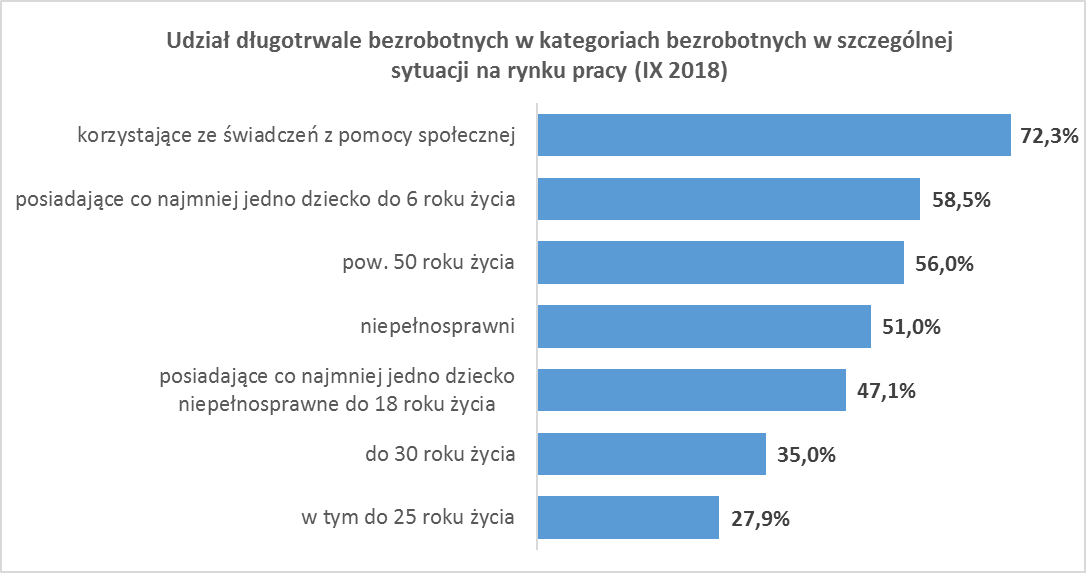 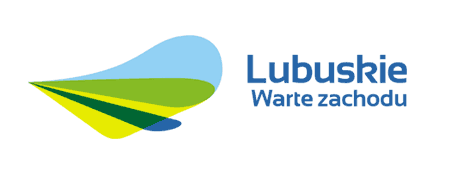 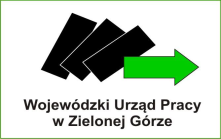 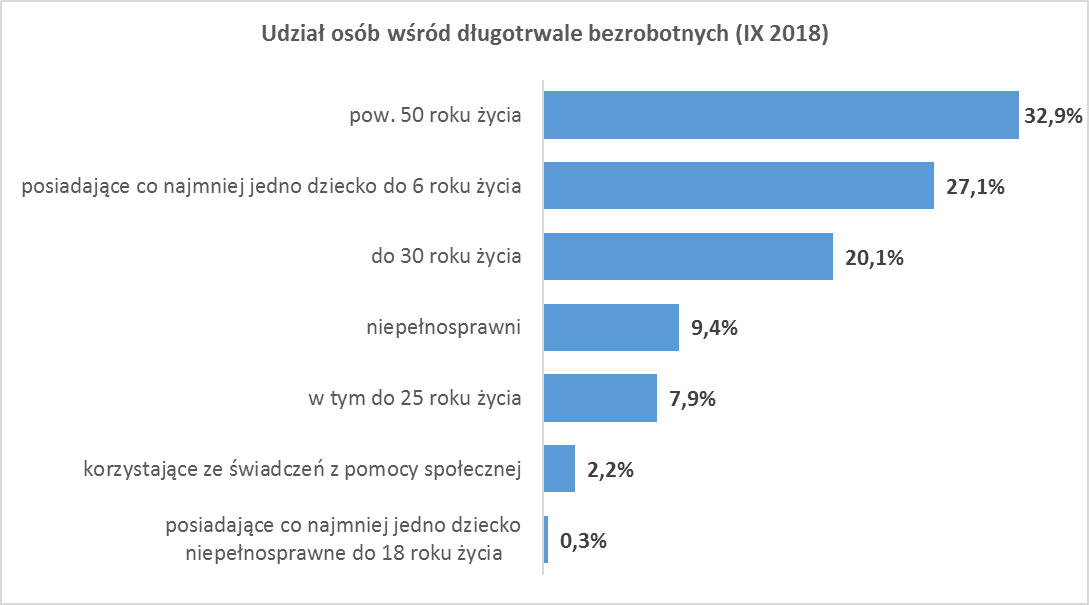 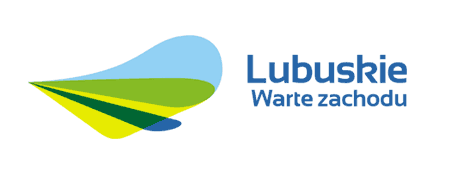 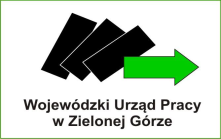 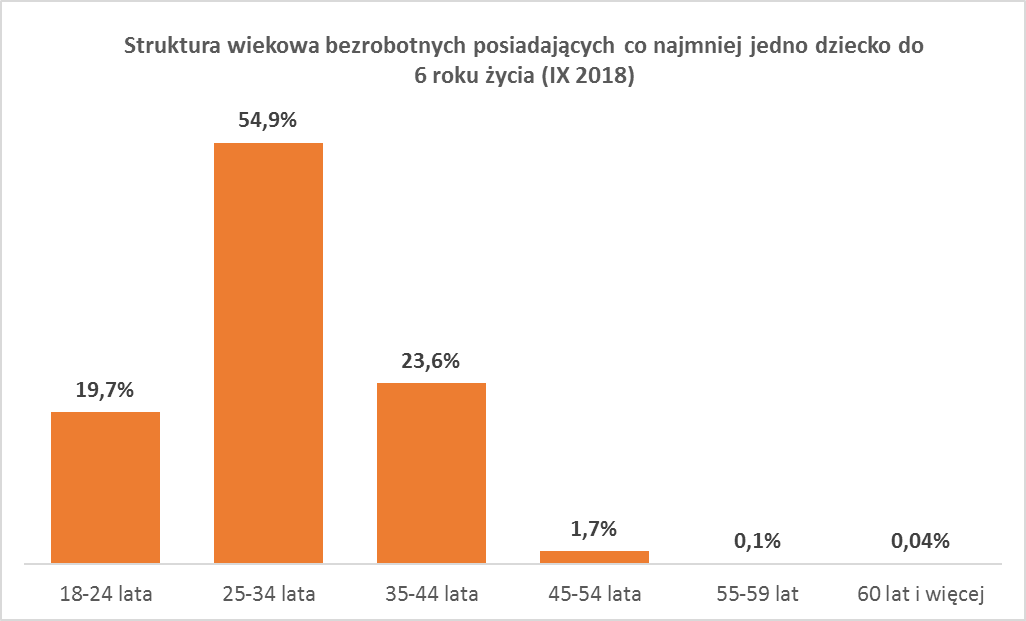 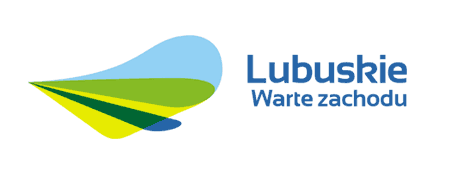 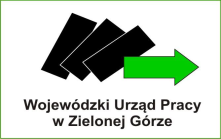 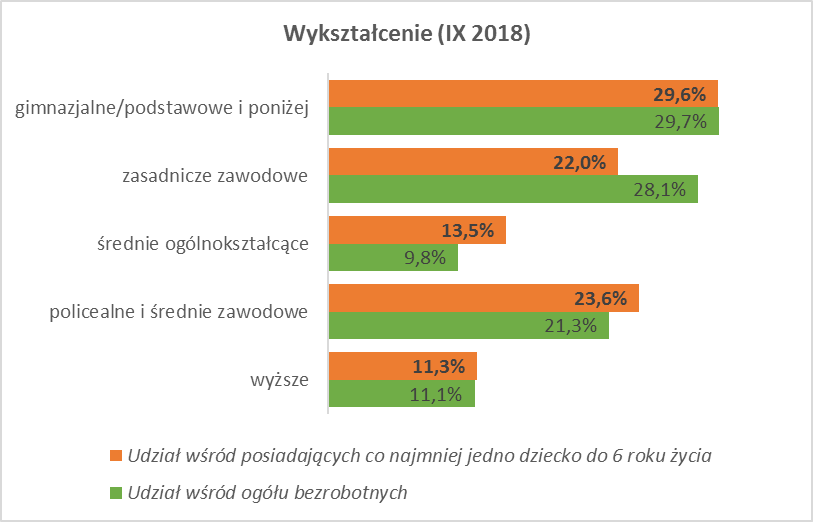 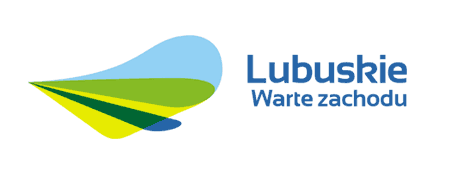 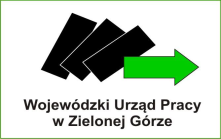 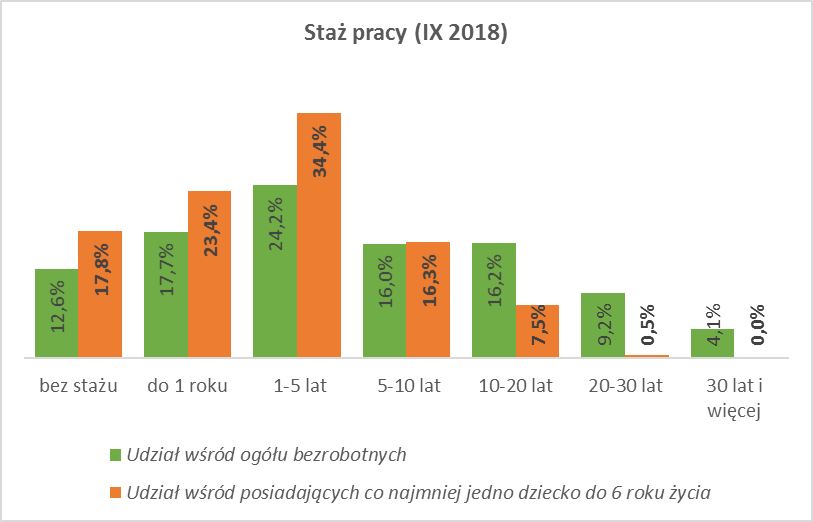 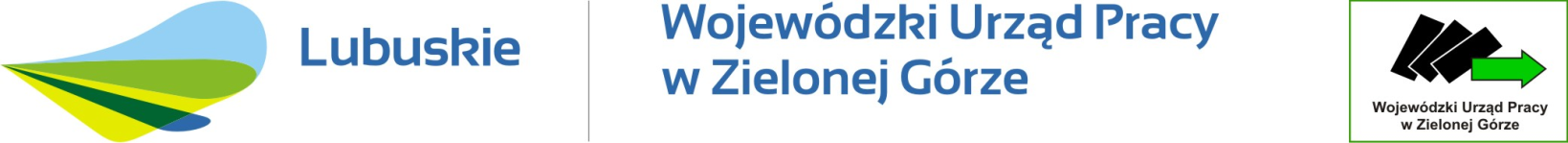 Długotrwale bezrobotni
Dziękuję za uwagę…